Казахстан: экологические аспекты программы 55 проектов
Вебинар «Экологические аспекты проектов «Пояс и Путь» в Центральной Азии»
3 июня 2020, Алматы
Сергей Соляник, консультант Сrude Accountability
История вопроса
2014. КНР предложила правительству Казахстана проект по переносу мощностей в несырьевом секторе на территорию Казахстана, декабрь 2014, ШОС. 
2015. Рамочное соглашение между Казахстаном и Китаем об укреплении сотрудничества в области индустриализации и инвестиций, Пекин 31.08.2015.
Перенос мощностей не пошёл: несогласованное законодательство, контракты, разные системы строительства, экологическими риски и последствия ввозимых производств.
2016. Подписан план по сопряжению «Нурлы жол» и «Экономического пояса Шёлкового пути», в рамках которого был сформирован перечень из 51 совместного проекта на территории Казахстана на общую сумму от $24–26 млрд. 
2019. Протесты по 55 проектам. Письма экологической общественности (февраль, март, сентябрь). Зам.премьер-министра РК  Женис Касымбек: Ни одного старого завода или завода, не соответствующего экологическим требованиям, в Казахстане построено не будет. Публикация списка.
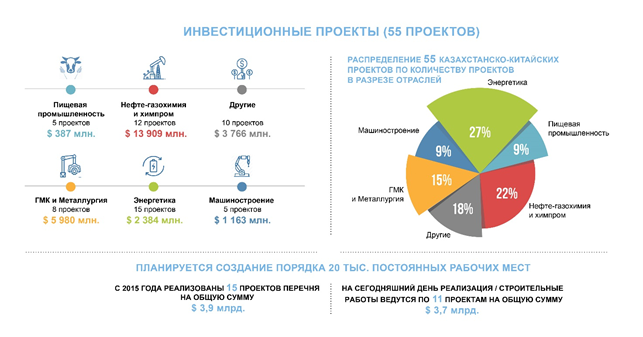 Перечень казахстанско-китайских индустриально-инвестиционных проектов 
https://invest.gov.kz/ru/media-center/press-releases/stroitelstvo-kazakhstansko-kitayskikh-invest-proektov-budet-vestis-v-sootvetstvii-s-zakonodatelstvom/
Солнечная электростанция компании Universal Energy мощностью 100 МВт Алматинская область, Капшагай, сентябрь 2019Солнечный парк на участке площадью 270 Га (более 300 тыс.панелей), подстанция 220кВ и высоковольтная линия 220кВ. Стоимость $107 млн.Общая мощность реализуемых Universal Energy ВИЭ проектов в Казахстане - 380 МВт.
цементный завод ТОО "Компания Гежуба Шиели Цемент», Кызылординская область, 2018. Проект ТОО "Корпорация DANAKE" и "Gezhouba Group Cement Co., Ltd». Мощность 1 млн тонн цемента в год. Стоимость $177 млн.Жители села Шигей-Кодаманов жалуются на неприятный запах И пыль, строительство не было согласовано с ними, не соблюдены нормы СЗЗ.
Месторождение (завод) вольфрамовых руд Улкен Бугуты ТОО «Жетісу Вольфрамы» & Jiaxin International Resources Investment Limited, Jiangxi Copper Company, Алматинская область, $260 млн, 2022 год.Проект строительства ГЭС компании «Жарык-Су LТD» 65 МВт  на Бартогайском водохранилищеЛюди не против ГЭС, Но строительство третьего туннеля и сброс зимой воды по реке Чилик, то летом дефицит в нескольких районах. «Согласие» жителей.
Производство калийных минеральных удобрений ТОО «Батыс-Калий» & 1. Kazakhstan Potash Corp. 2. CITIC Construction Co ltd 3. China New Era Group Corporation; Актюбинская и Западно-Казахстанская области, $3 млрд, 2023 годВ июне 2016 года, Петиция жителей Актобе н.назарбаеву, против расширения калийного рудника и обогатительной фабрики. влияние калийного рудника на здоровье людей и окружающую средуБердибек Сапарбаев:"нелегальные действия" и "пропаганда» Планы по расширению месторождения были отменены в декабре 2016 года
Рекомендации
Неукоснительное выполнение положений Орхусской конвенции и национального законодательства. 
Необходима детальная информация о конкретных проектах казахстанско-китайского сотрудничества. Иначе невозможно участвовать в обсуждении их экологических аспектов.  
Сами проекты и оценка воздействия на окружающую среду должны обсуждаться с местным населением, а мнение учитываться в процессе принятия решений. 
Пример, портал CPEC о проектах китайско-пакистанского экономического коридора  http://cpecinfo.com/